Structure of IYRP 2026 coalition
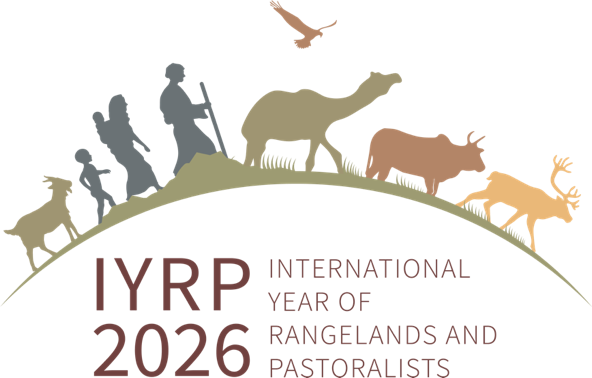 General IYRP e-list
~800 addresses mostly for info only
Global Secretariat
Co-chairs, 
coordinators of Comms Team & Working Groups, 
website & listserv managers
International Support Group (ISG)
~465 active partners, Friends of IYRP, including GCG members & Global Secretariat
Global Coordinating Group (GCG)
~50 members (Global Secretariat, RISG chairs & reps from key supporting partners: Govt of Mongolia, FAO, ICARDA, ILC, ILRI, IUCN, UNEP, WAMIP)
Working Groups:
Afforestation
Biodiversity
Climate Change
Gender
Land Degradation Neutrality (LDN)
Land Tenure & Commons
Pastoral Economy
Water
Youth
Global Communications Team
Regional IYRP Support Groups (RISGs)